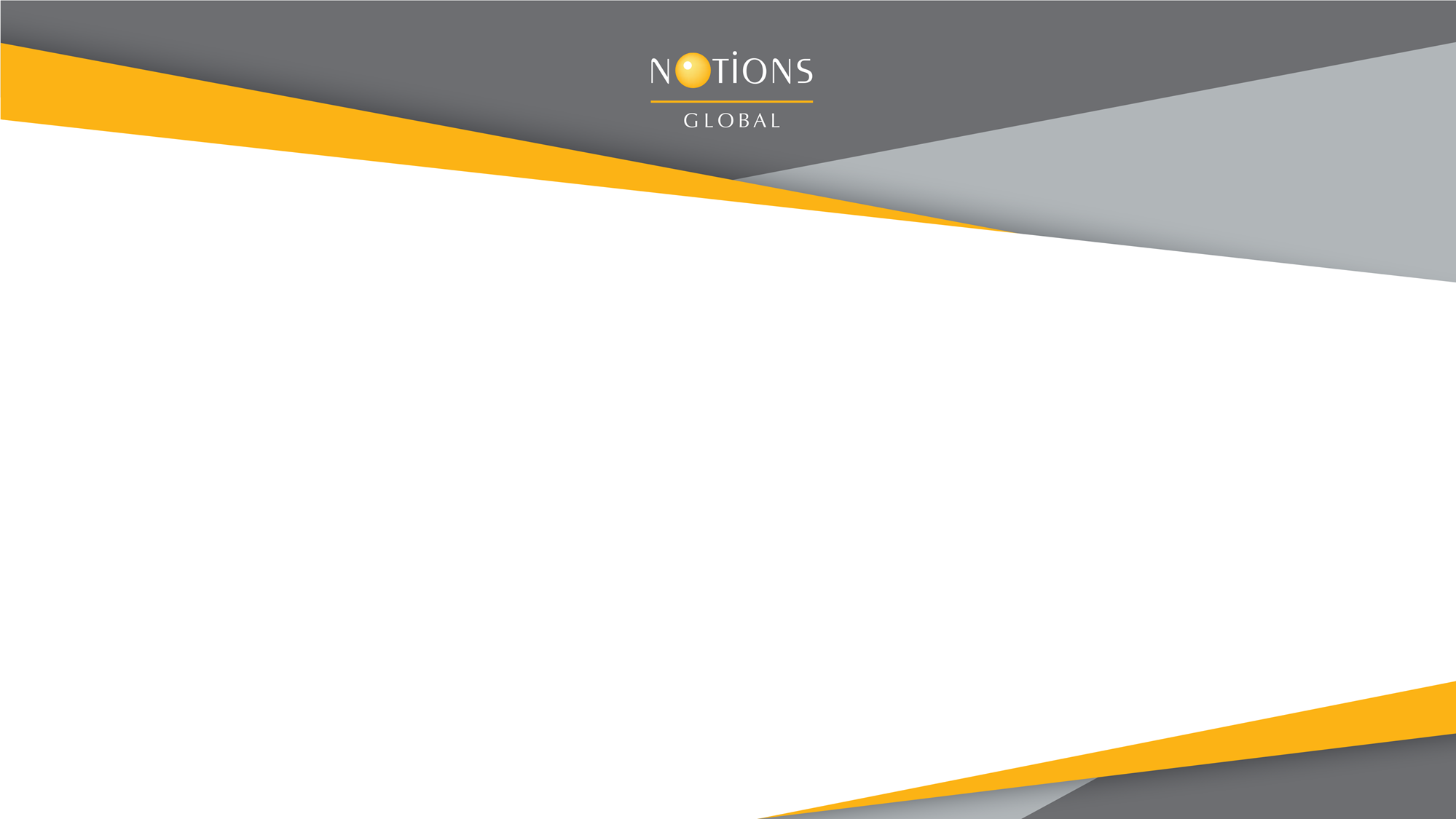 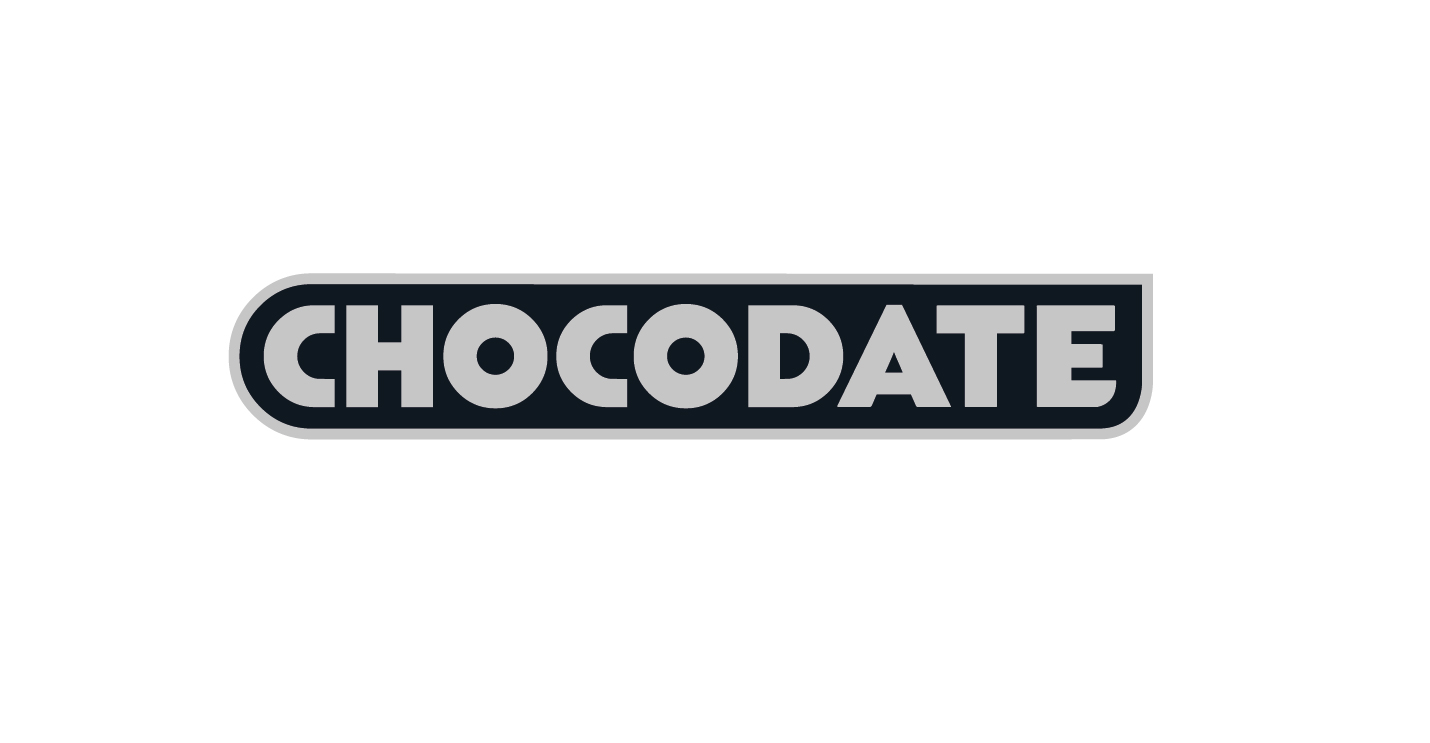 Просто вкусно!
Мировой бренд CHOCODATE® - это 28 летний опыт создания продукции ручной работы с использованием высококачественных ингредиентов. 

CHOCODATE® - изысканное лакомство из 3 простых ингредиентов: прожаренный миндаль внутри бархатистого Арабского финика, покрытый нежнейшим шоколадом.
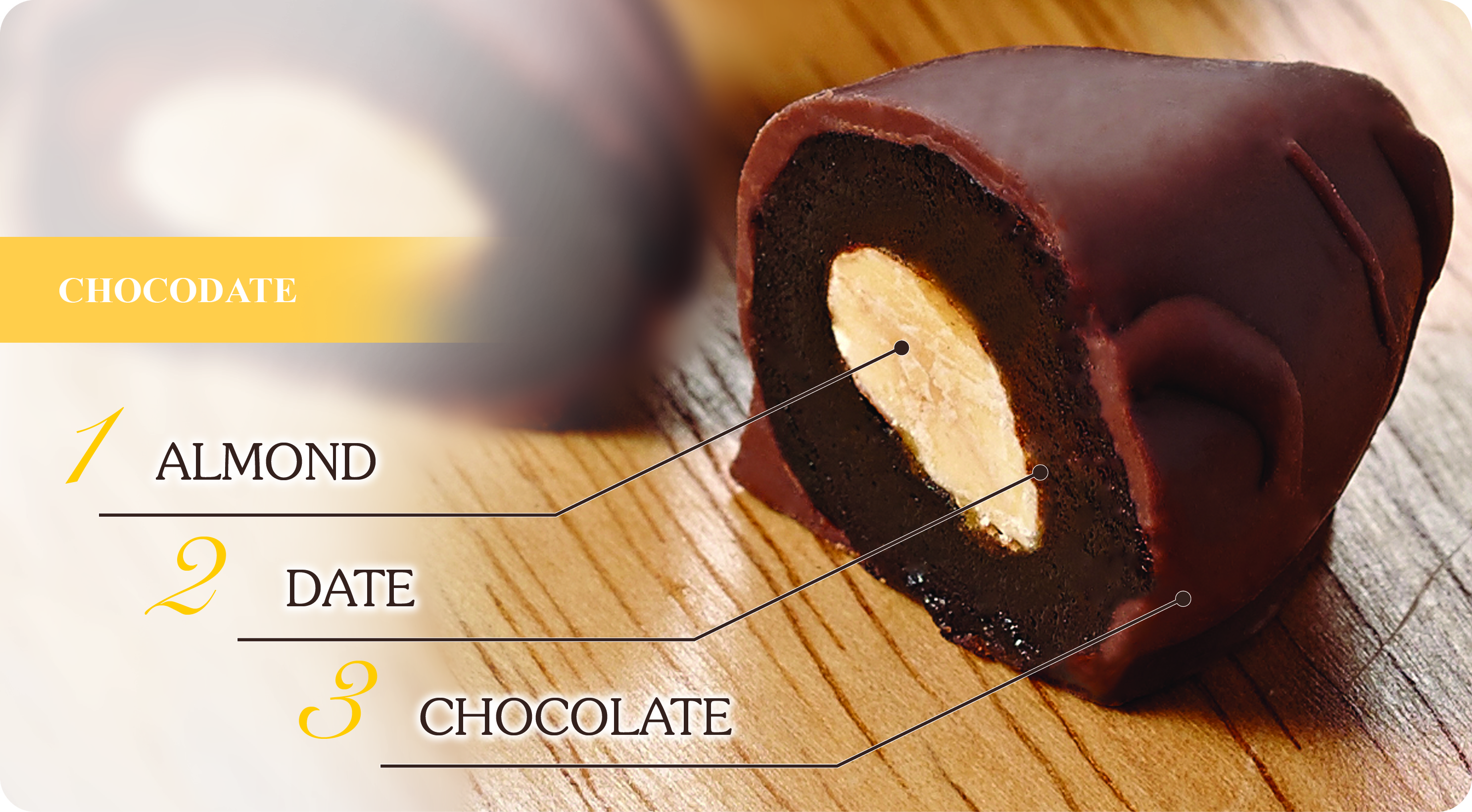 Миндаль
Финик
Шоколад
CHOCODATE® - настоящая инновация, которая сочетает в себе наследие и современные культуры, радующая каждого гурмана по всему миру.
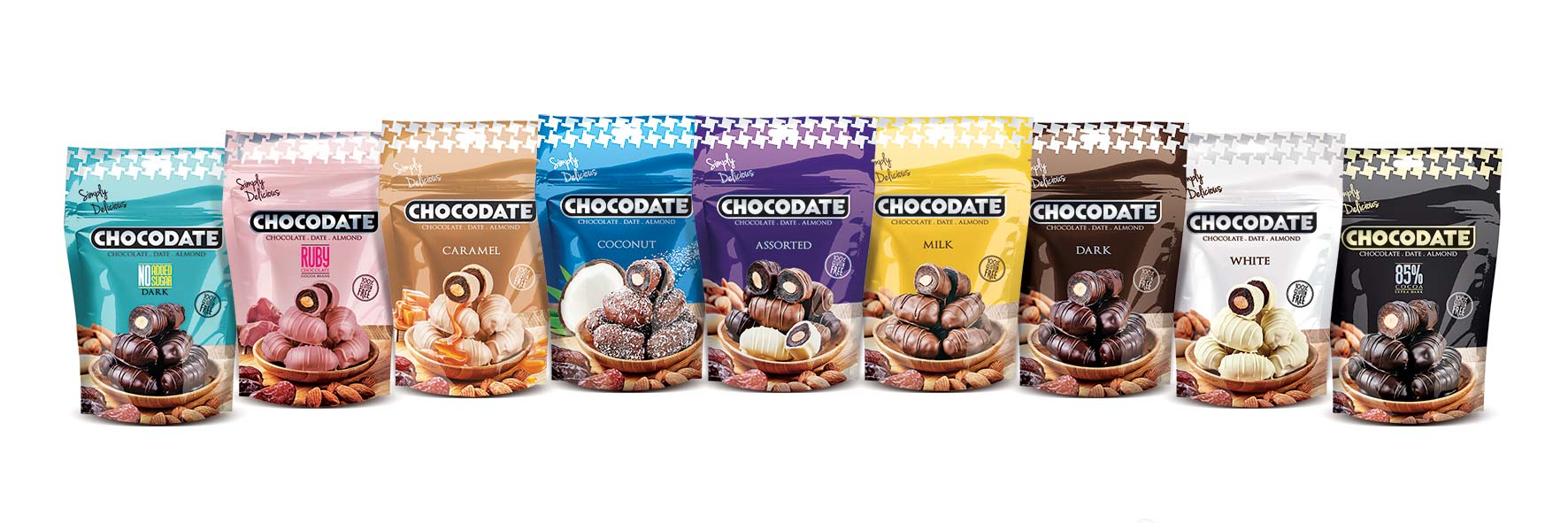 Шоколадные финики являются не только знаковым примером арабского гостеприимства, но и неотразимо полезным лакомством, а также идеальным слиянием между Востоком и Западом!
Разнообразие из 8 уникальных и соблазнительных вкусов
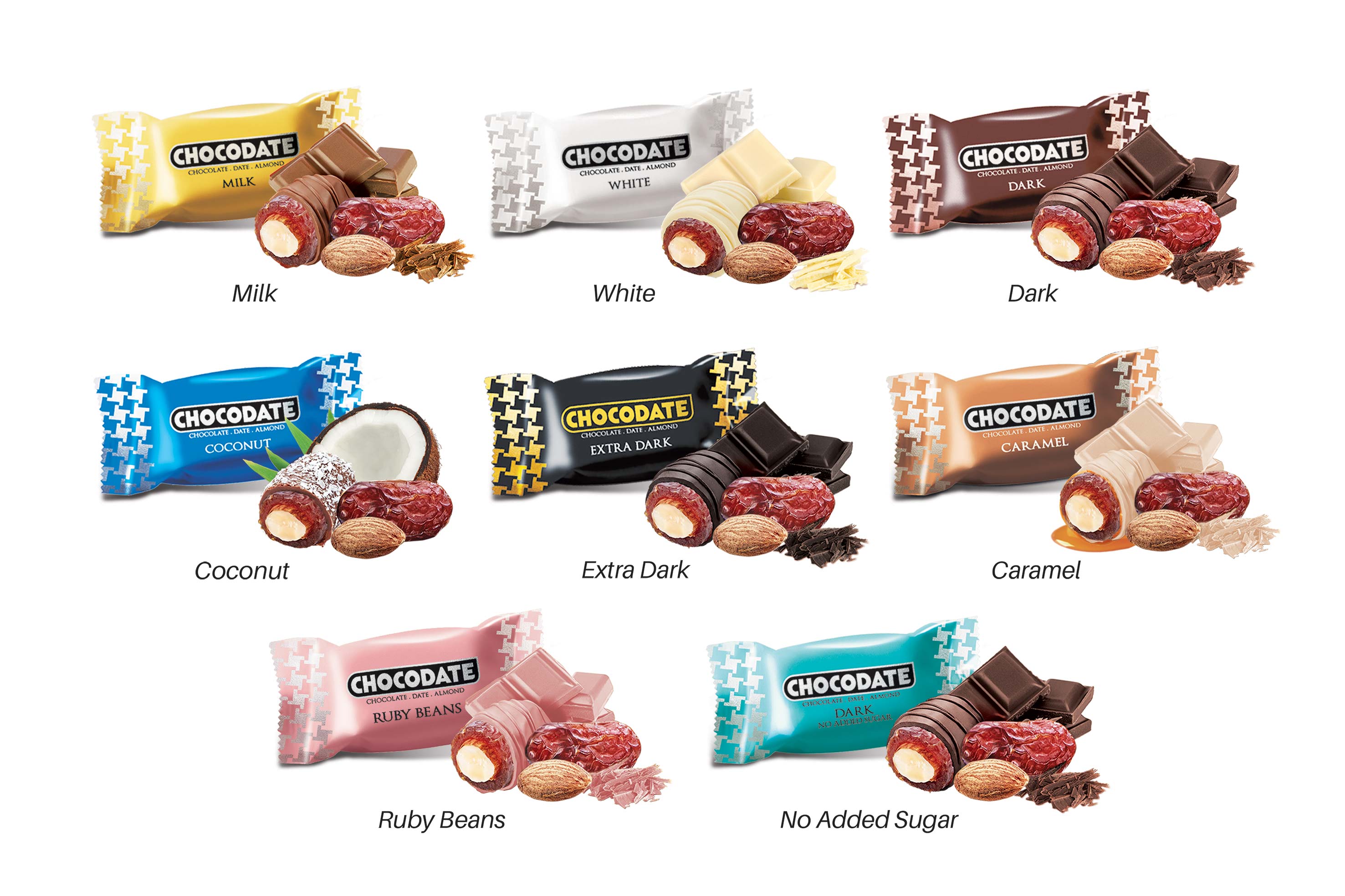 Молочный
Белый
Темный
Кокос
Экстра темный
Карамель
Без сахара
Рубиновые бобы
Благодаря 28-летнему наследию CHOCODATE® из скрытой жемчужины, выращенной в Дубай, стал одним из самых любимых брендов, ежегодно реализуя более 100 000 000 шоколадных фиников в 70 странах мира.
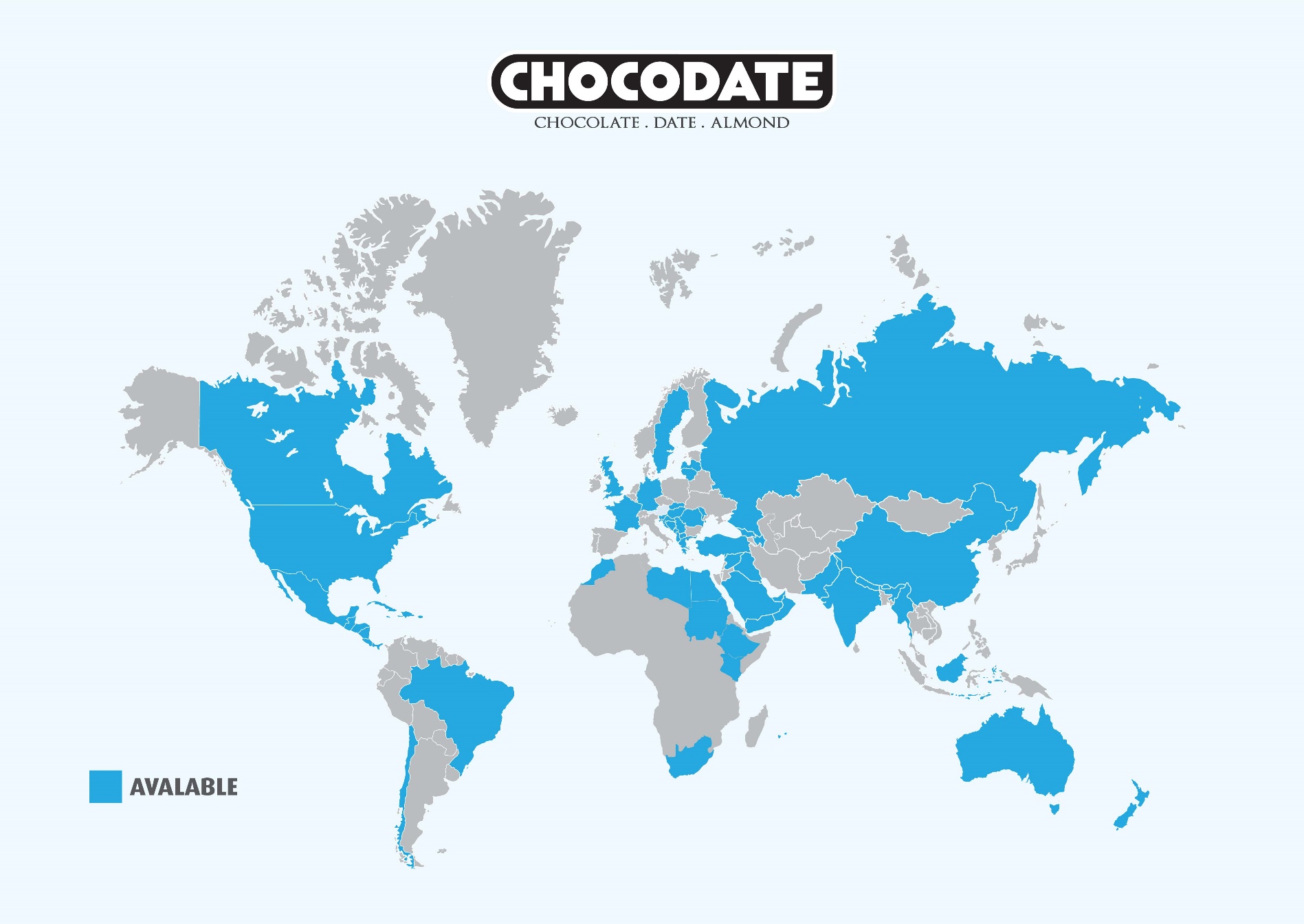 Представлен
Недавнее исследование показало, что потребители демонстрируют высокий уровень доверия к продукту, и считают его более здоровой альтернативой своим обычным конфетам.
Как потребители воспринимают CHOCODATE®?
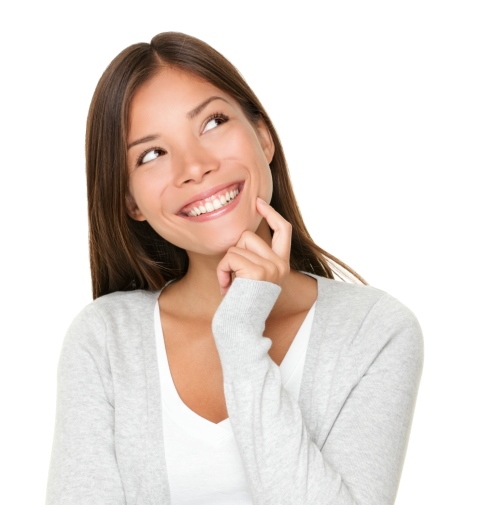 Продукт оценен как:
Уникальный
Инновационный
Легкий
Премиальный 
Роскошный
Вкуснейший
Инновационный продукт, который обеспечивает правильный баланс вкуса, полученный благодаря текстуре Richer, связывающий финик и миндаль, что делает вкус более насыщенным.
Исследование проведено You Gov в 2015 году
Что делает CHOCODATE® уникальным?
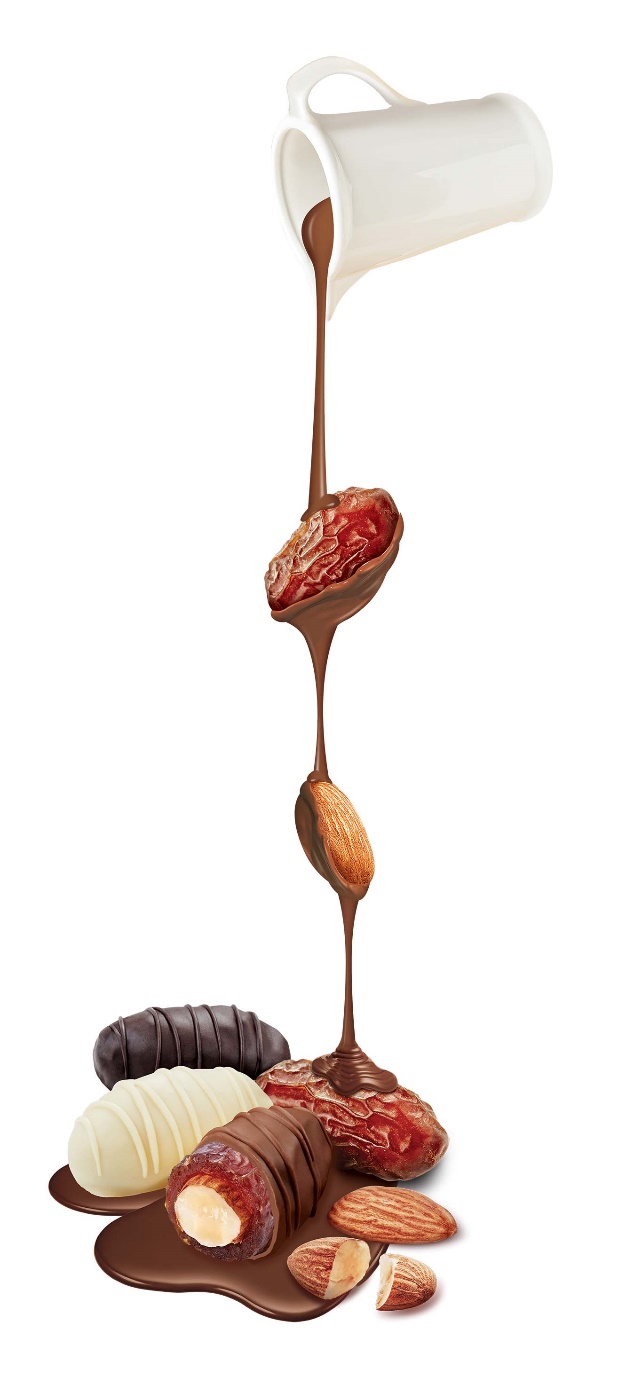 Лидер производства
Небольшой размер, удобный для перекуса 
С низким содержанием сахара
Усилитель энергии с высоким содержанием клетчатки
Индивидуальная упаковка
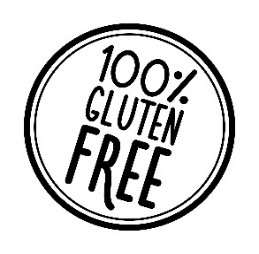 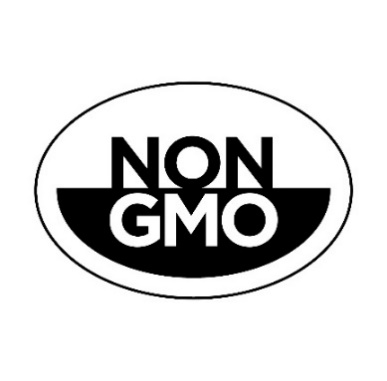 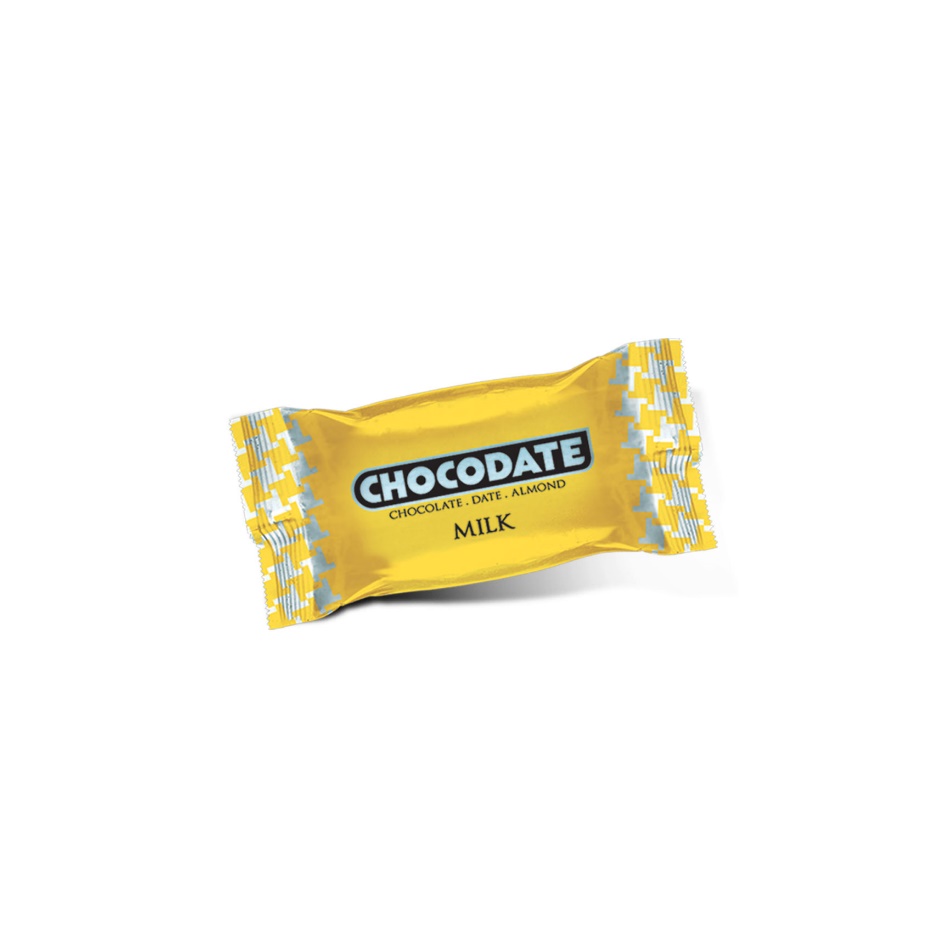 Эксклюзивные 33г. коробки Chocodate:
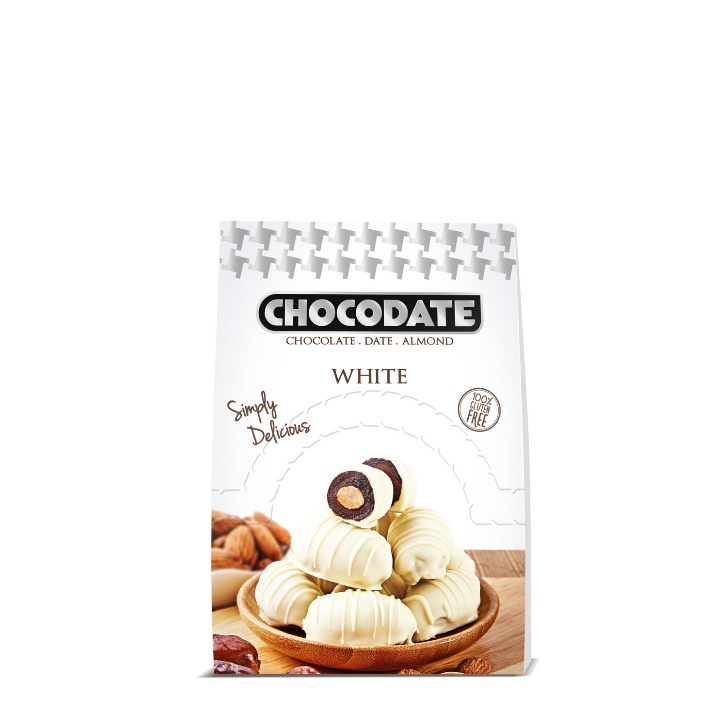 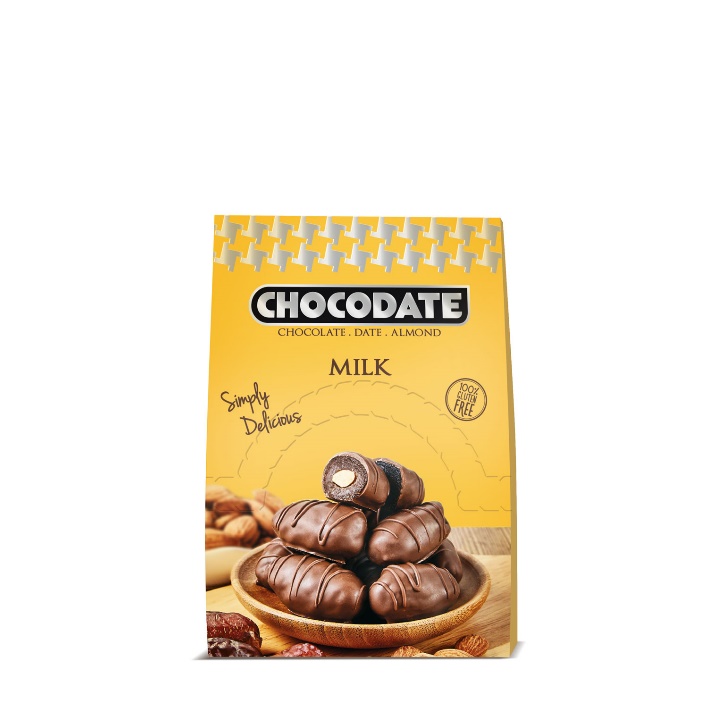 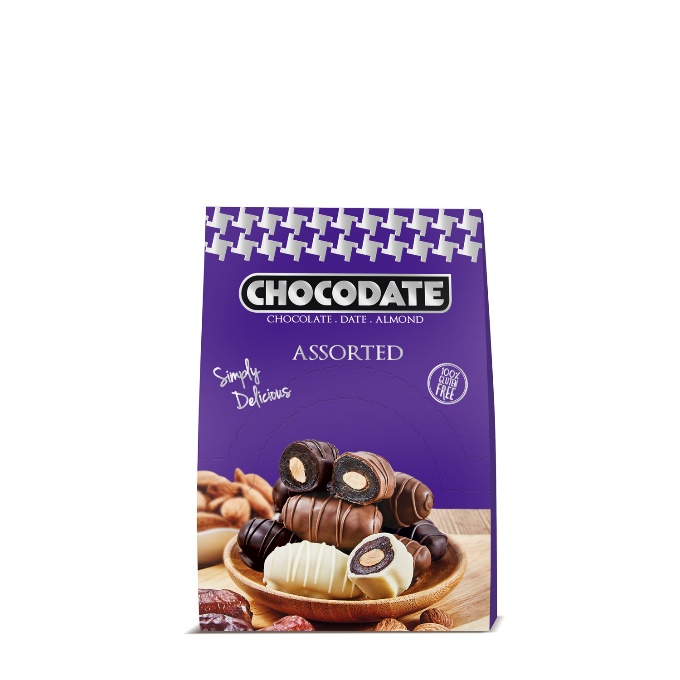 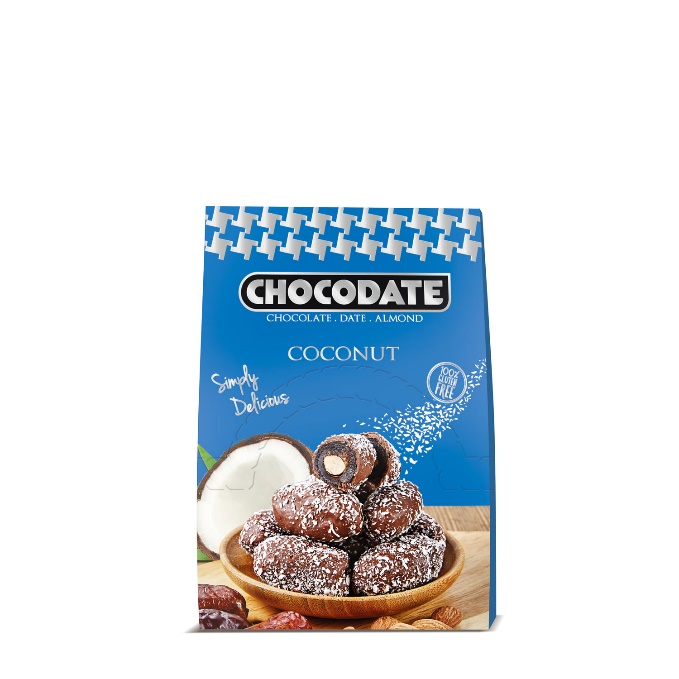 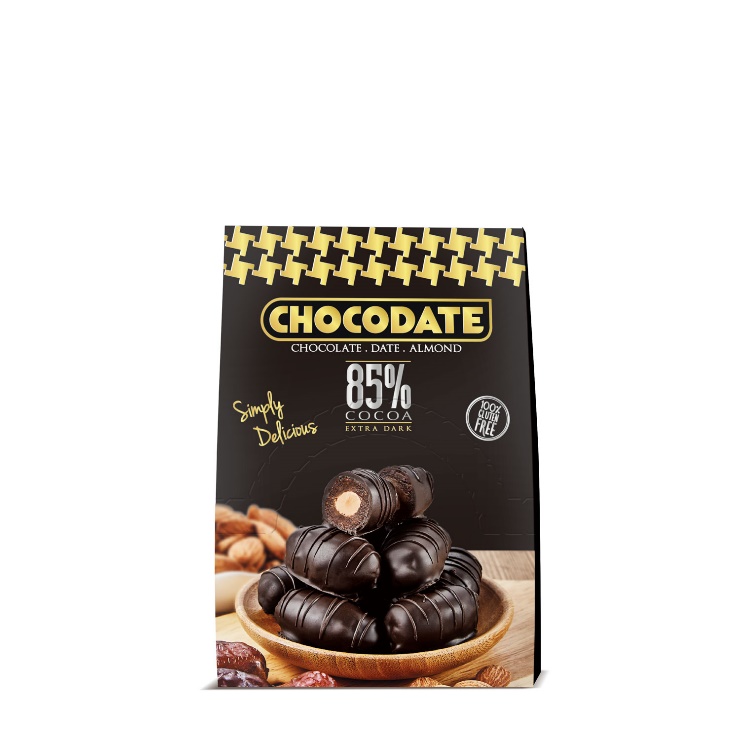 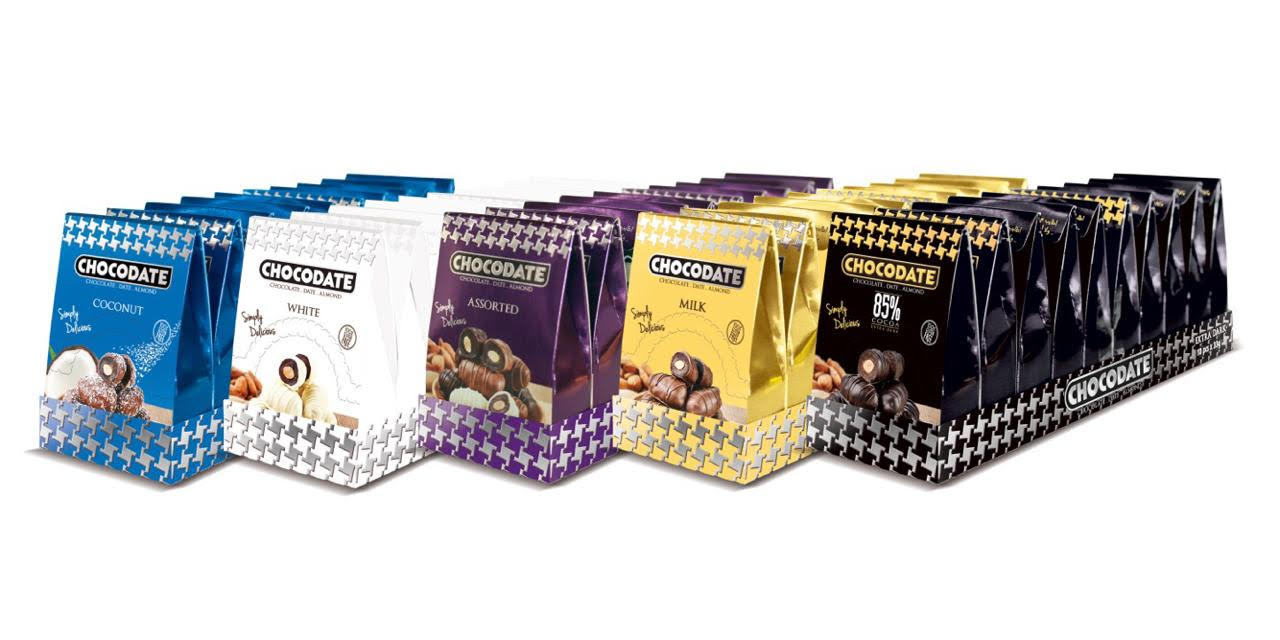 Белый шоколад
Молочный шоколад
Ассорти
Кокос
85% какао 
в темном шоколаде
597 тг.
CHOCODATE® Индивидуальные коробки - идеальный компаньон для перекуса с уникальным механизмом открытия.
Эксклюзивные мешочки Chocodate 100 гр.:
Мешочки идеально подходят для употребления с семьей и друзьями.
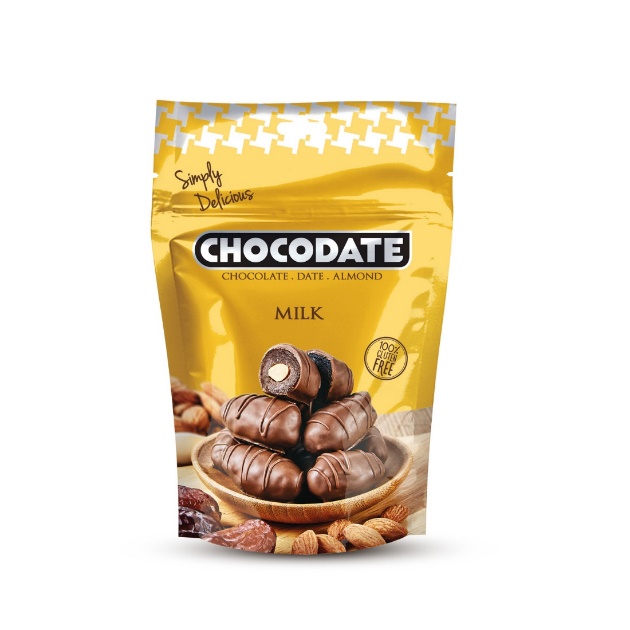 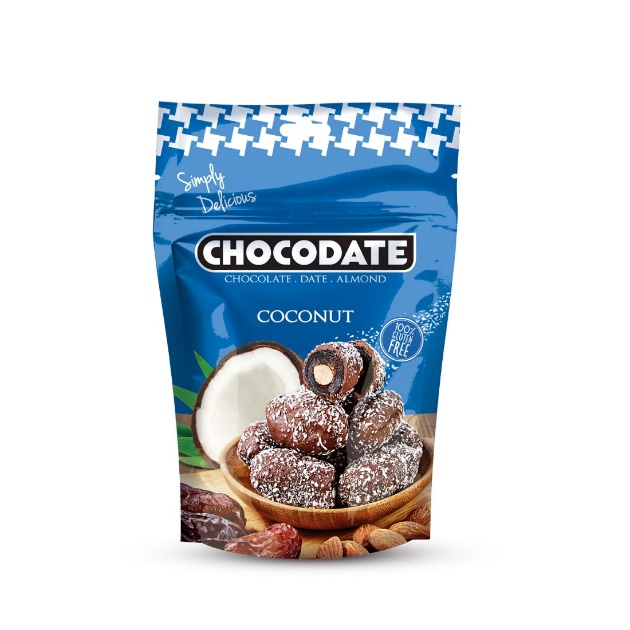 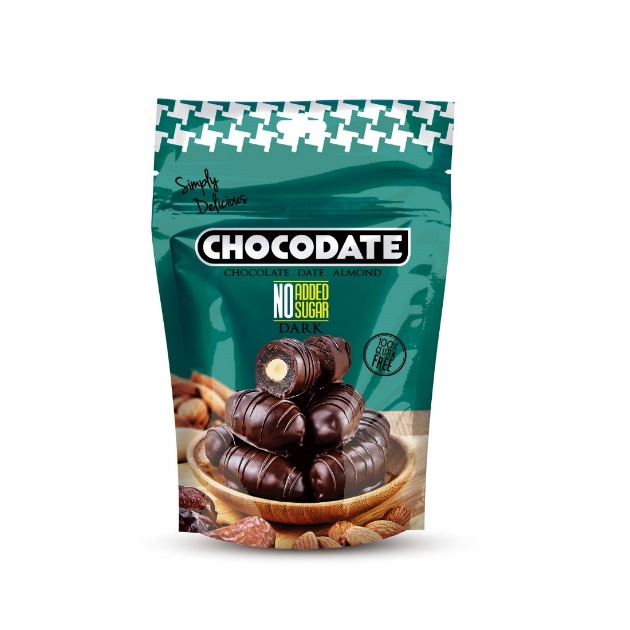 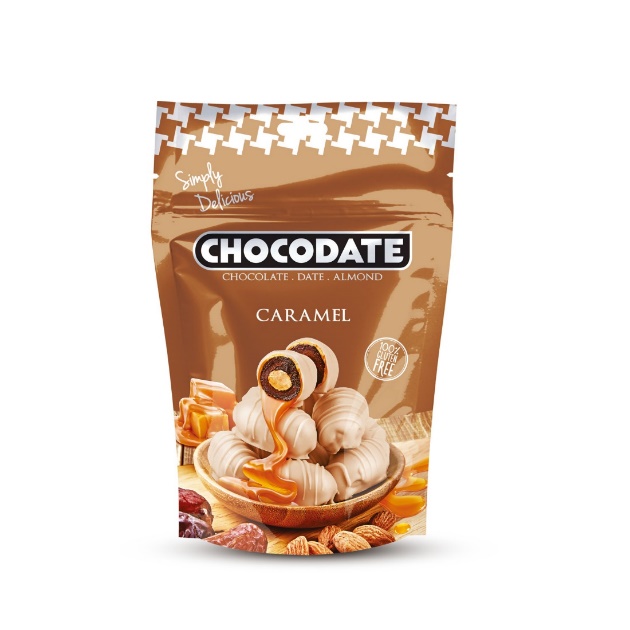 Молочный шоколад
Без сахара
Кокос
Карамель
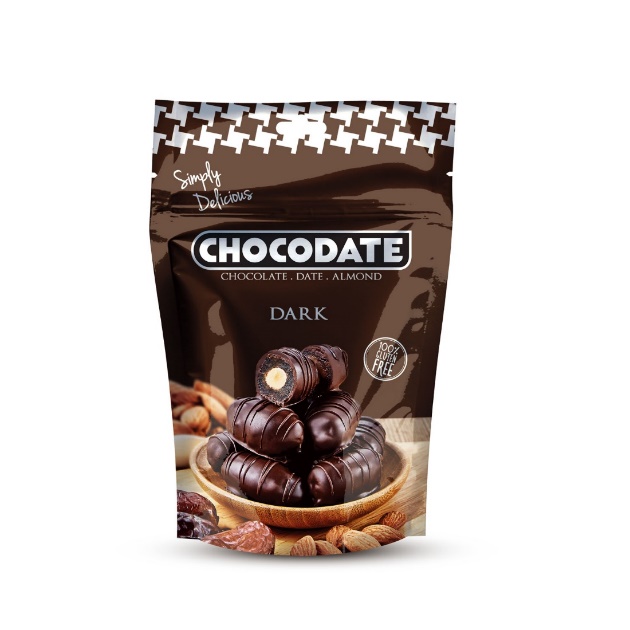 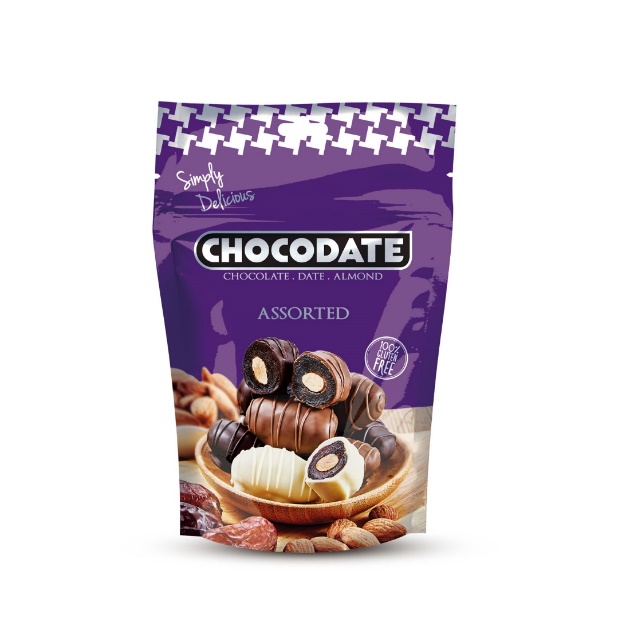 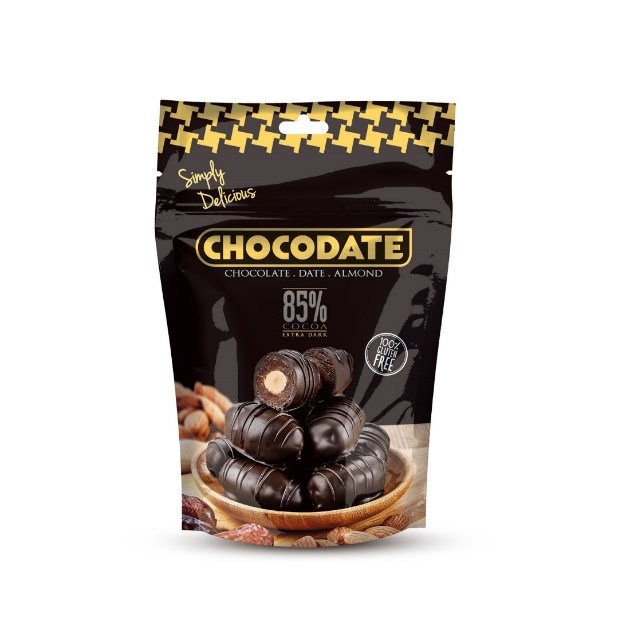 Темный шоколад
 60% какао
Ассорти
85% какао
Эксклюзивные мешочки Chocodate  250 гр.:
Мешочки идеально подходят для употребления с семьей и друзьями.
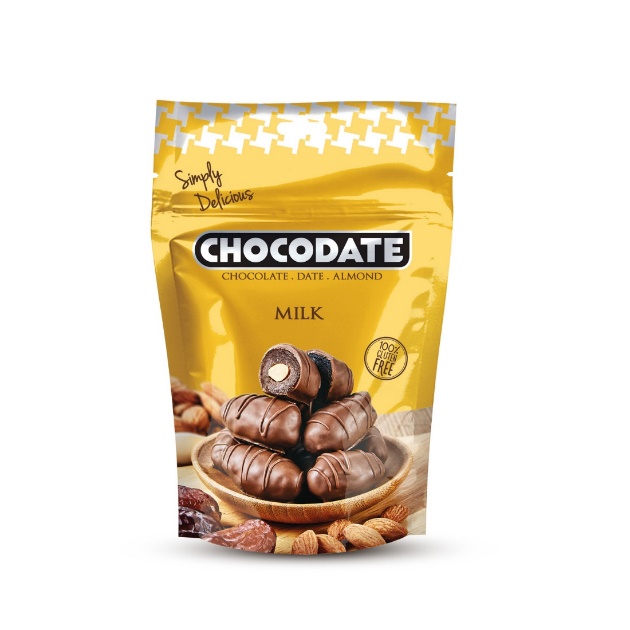 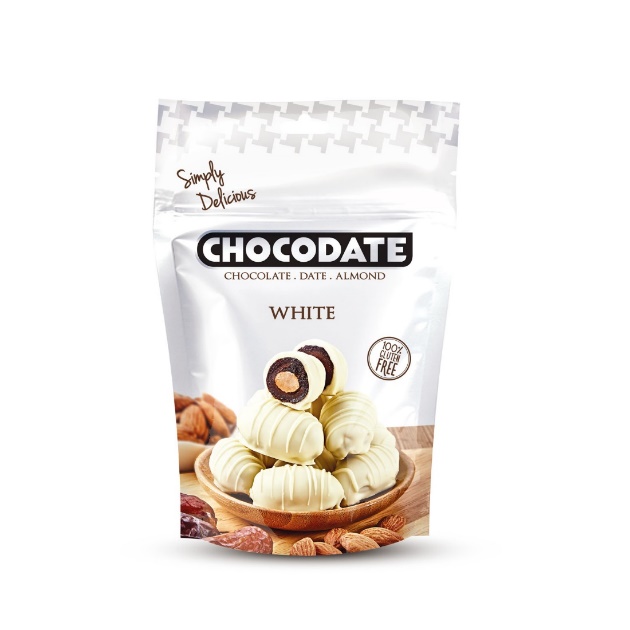 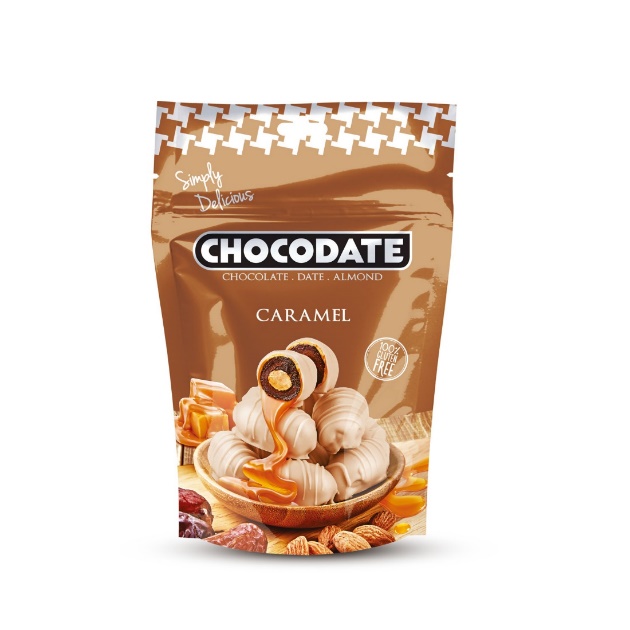 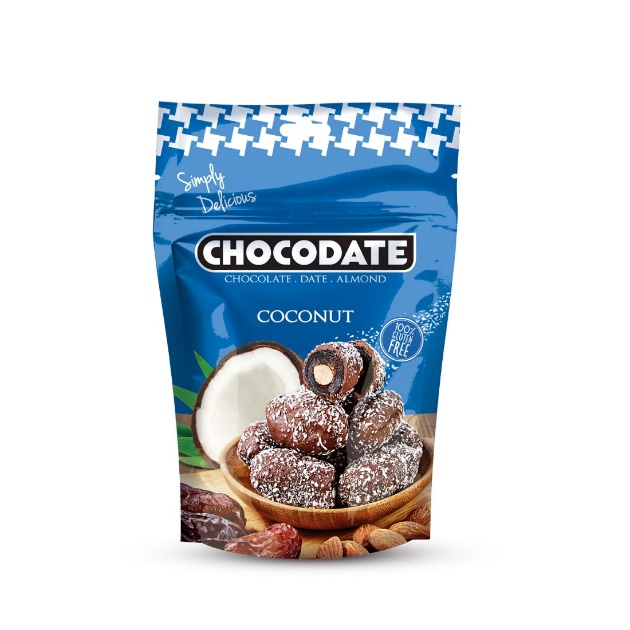 Молочный шоколад
Белый шоколад
Кокос
Карамель
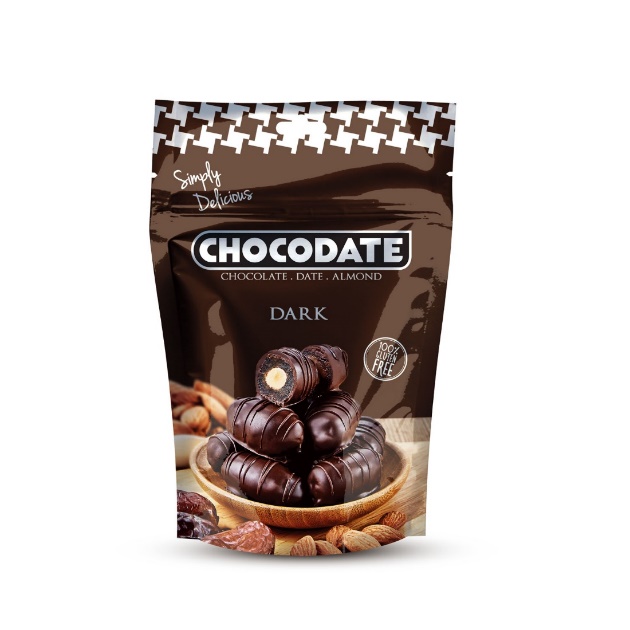 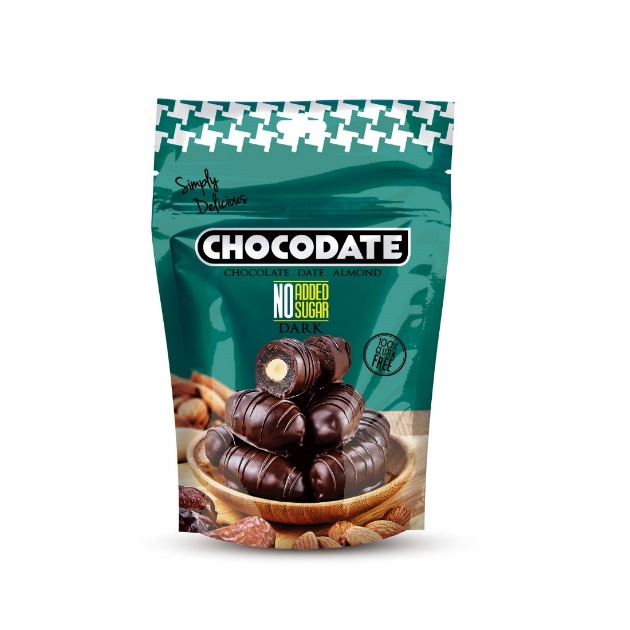 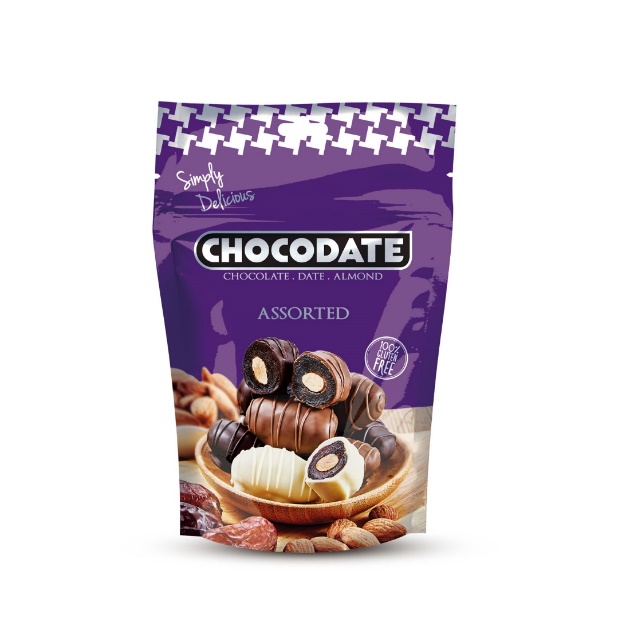 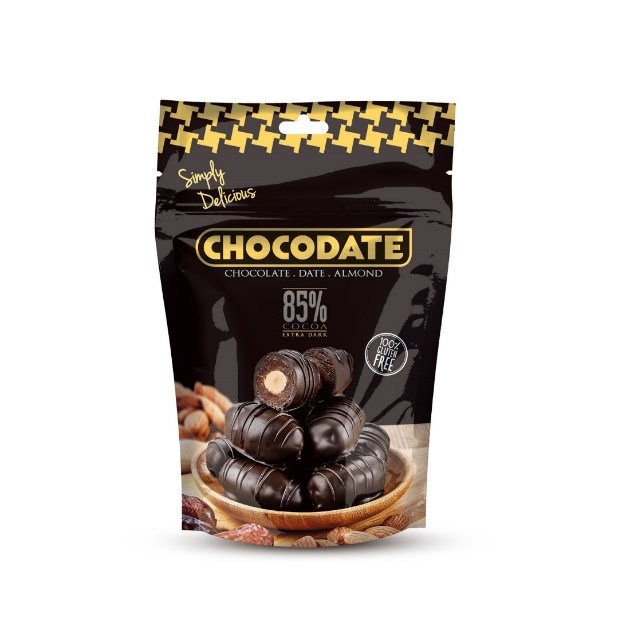 597 тг.
Темный шоколад
 60% какао
Ассорти
85% какао
Без сахара
Цены Chocodate:
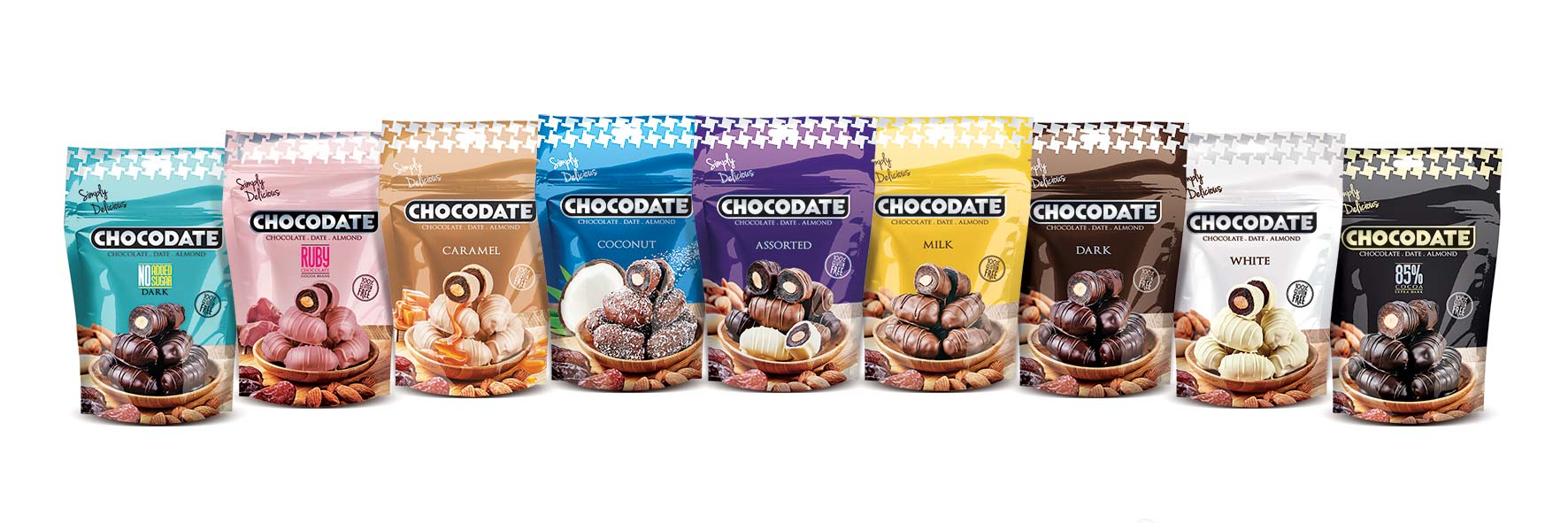 Цены Chocodate RUBY:
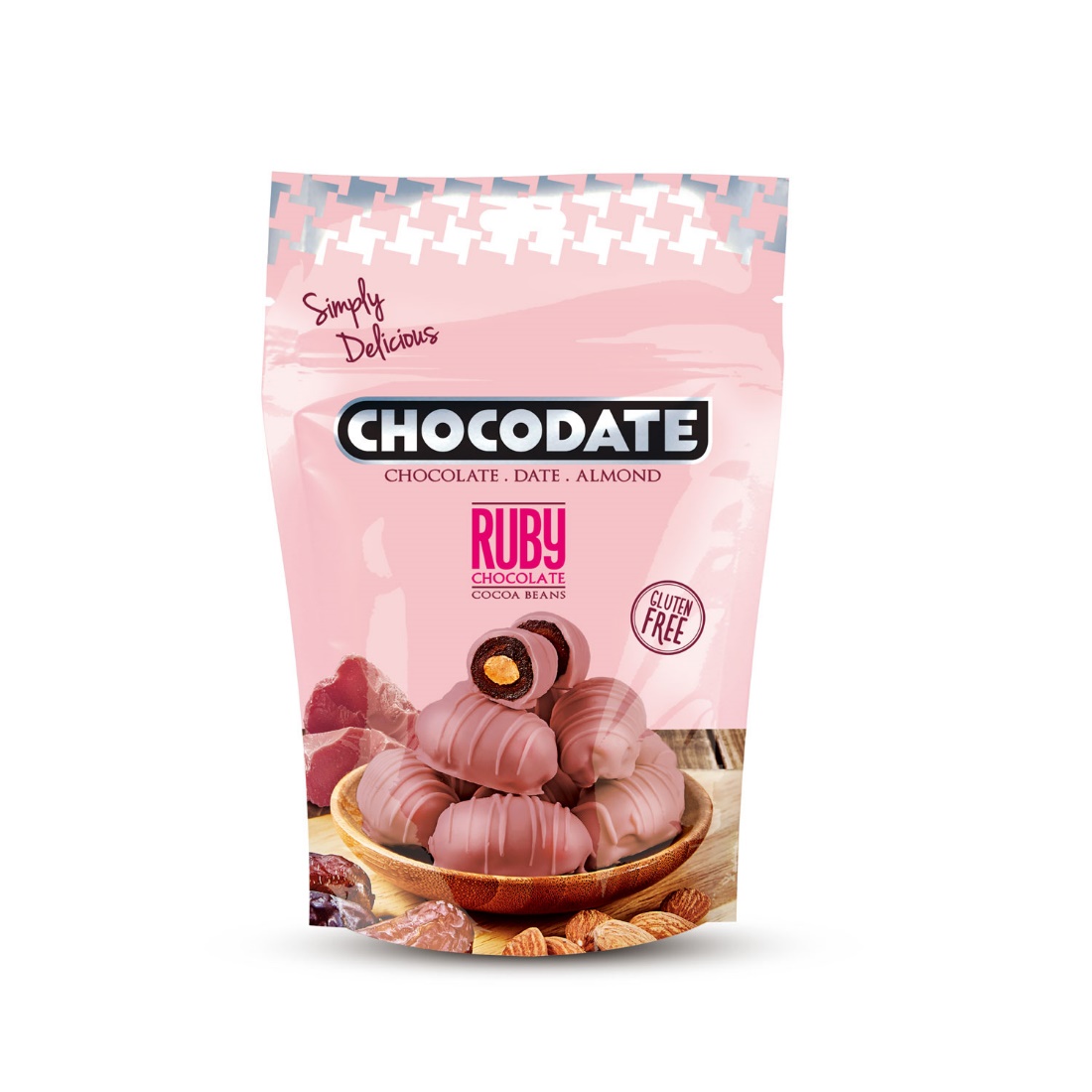 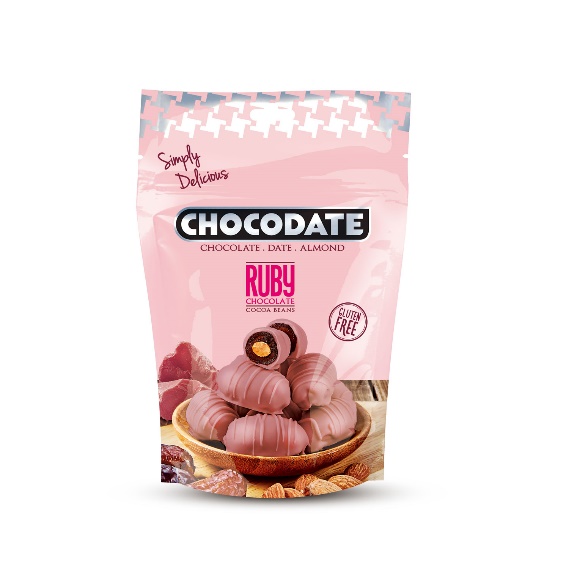 Готовы ответить на ваши вопросы и предложения.
Почта: yerzhanazira@icloud.com
Тел: +7 747 668 20 49
        +7 707 362 00 03
Спасибо за внимание!